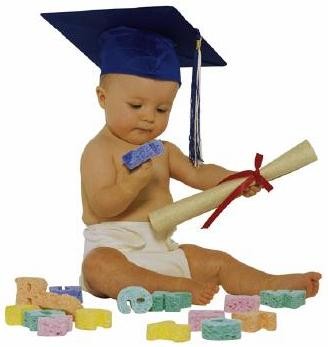 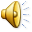 1
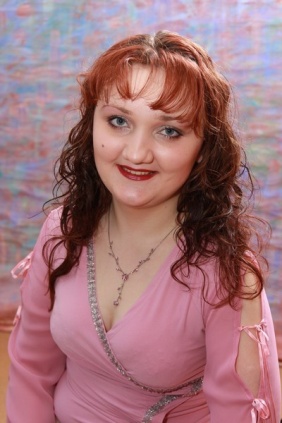 2
Наумова
Надежда
Николаевна, 
учитель начальных классов 1 квалификационной категории.
урок
сценарий
Урок 11. Число один. Цифра 1.Один и много
МАТЕМАТИКА
3
Приветствие
 Актуализация знаний (устный счет)
Физминутка
Упражнение в умении сравнивать предметы и группы предметов.
 Физминутка для рук
Знакомство с цифрой 
 Физминутка для глаз «Цирк» 
 Итог урока
«Моя математика» 1 класс
Урок 11
Тема урока: «Число один. Цифра 1.Один и много»
«Моя математика» 1 класс
Урок 11
Тема урока: «Число один. Цифра 1.Один и много»
5
ссылка
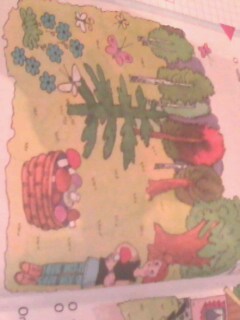 «Моя математика» 1 класс
Урок 11
Тема урока: «Число один. Цифра 1.Один и много»
6
«Моя математика» 1 класс
Урок 11
Тема урока: «Число один. Цифра 1.Один и много»
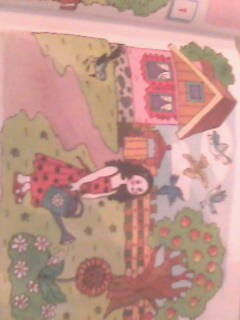 7
«Моя математика» 1 класс
Урок 11
Тема урока: «Число один. Цифра 1.Один и много»
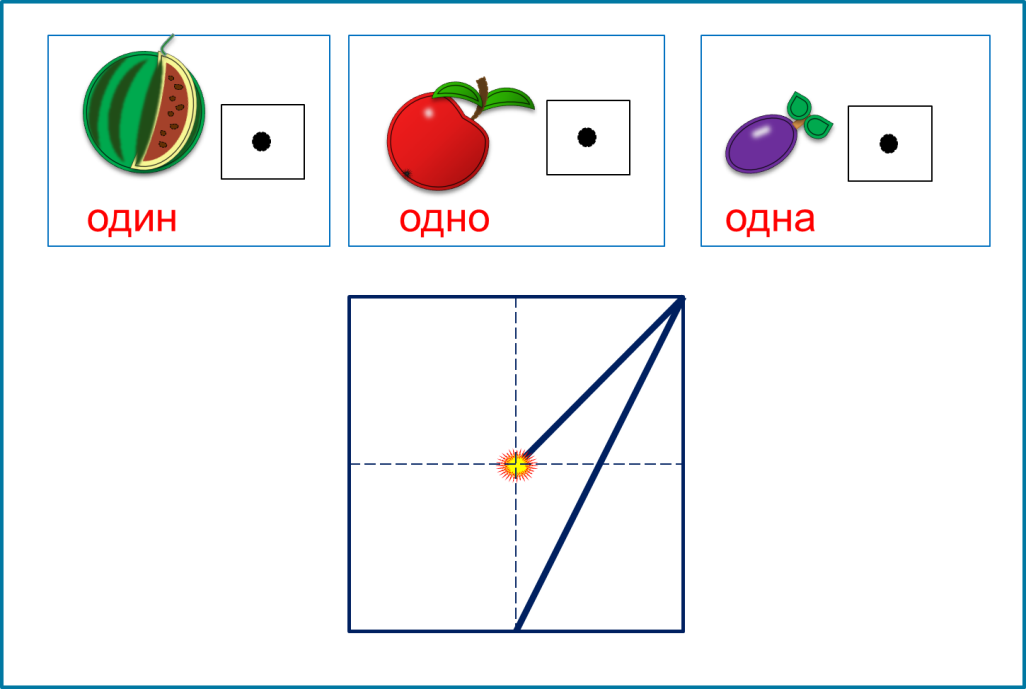 8
Урок 11. Число один. Цифра 1. Один и много
МАТЕМАТИКА
Повторение. Поставить числовые карточки под рисунками так, чтобы число на карточке рассказывало, сколько предметов на рисунке.
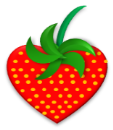 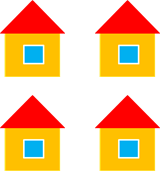 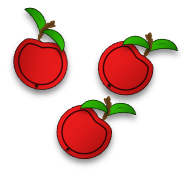 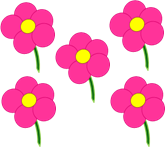 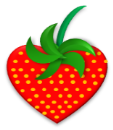 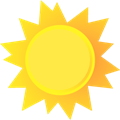 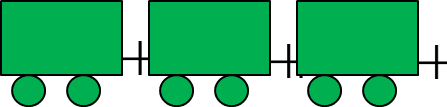 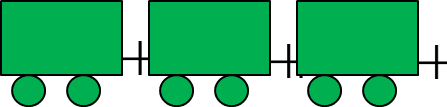 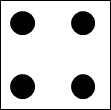 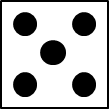 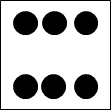 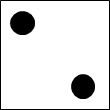 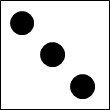 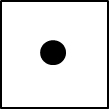 Внимание!
Данное задание можно выполнять интерактивно. Для этого презентацию надо перевести в режим редактирования.
9
Урок 11. Число один. Цифра 1. Один и много
МАТЕМАТИКА
Повторение. Поставить числовые карточки под рисунками так, чтобы число на карточке рассказывало, сколько предметов на рисунке.
Проверь!
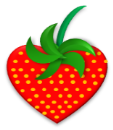 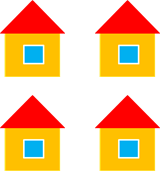 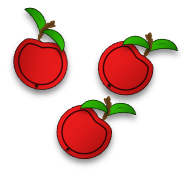 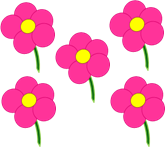 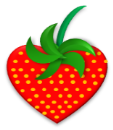 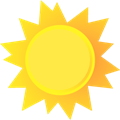 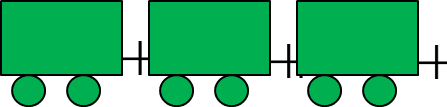 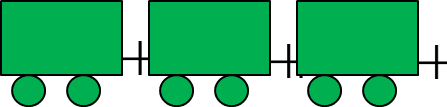 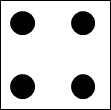 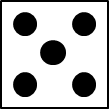 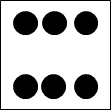 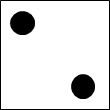 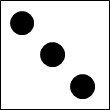 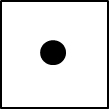 10
Урок 11. Число один. Цифра 1.Один и много
МАТЕМАТИКА
1. Помоги Пете сосчитать вагоны на рисунке. Сколько зелёных вагонов? Сколько жёлтых?
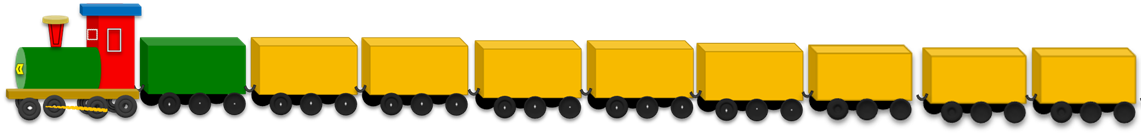 один
много
11
Урок 11. Число один. Цифра 1.Один и много
МАТЕМАТИКА
2. Положи на стол столько же кругов, сколько вагонов на рисунке Пети.
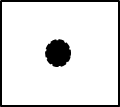 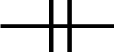 12
Урок 11. Число один. Цифра 1.Один и много
МАТЕМАТИКА
3. Назови число предметов на каждом рисунке.
одна
один
одно
Число один записывают знаком  –  цифрой 1.
13
Урок 11. Число один. Цифра 1.Один и много
МАТЕМАТИКА
4. Спиши. Продолжи ряды.
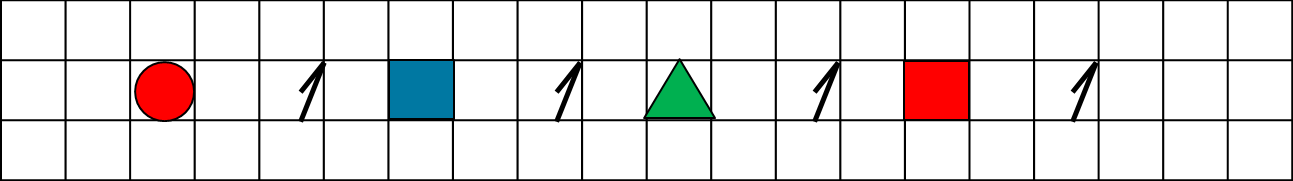 14
МАТЕМАТИКА
Урок 11. Число один. Цифра 1.Один и много
7. Помоги Кате найти тропинку по которой надо пройти, чтобы набрать наибольшее число красных кругов
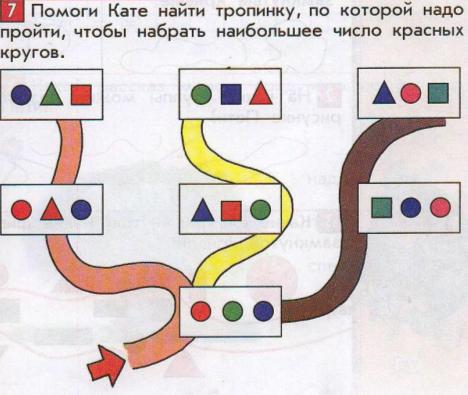 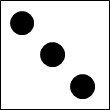 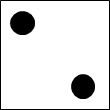 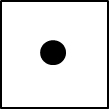 15
МАТЕМАТИКА
Урок 11. Число один. Цифра 1.Один и много
7. Помоги Кате найти тропинку по которой надо пройти, чтобы набрать наибольшее число красных кругов
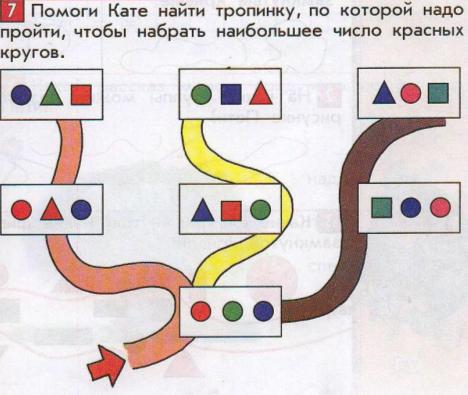 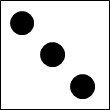 16
МАТЕМАТИКА
Урок 11. Число один. Цифра 1.Один и много
7. Помоги Кате найти тропинку по которой надо пройти, чтобы набрать наибольшее число красных кругов
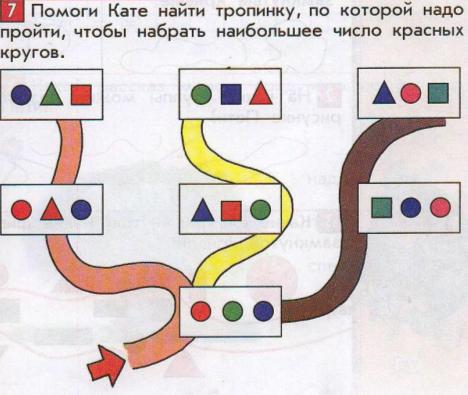 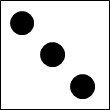 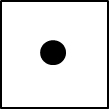 17
МАТЕМАТИКА
Спасибо, за урок!
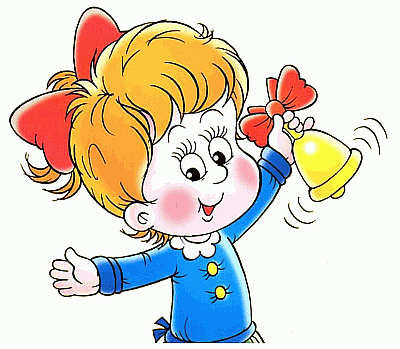 18